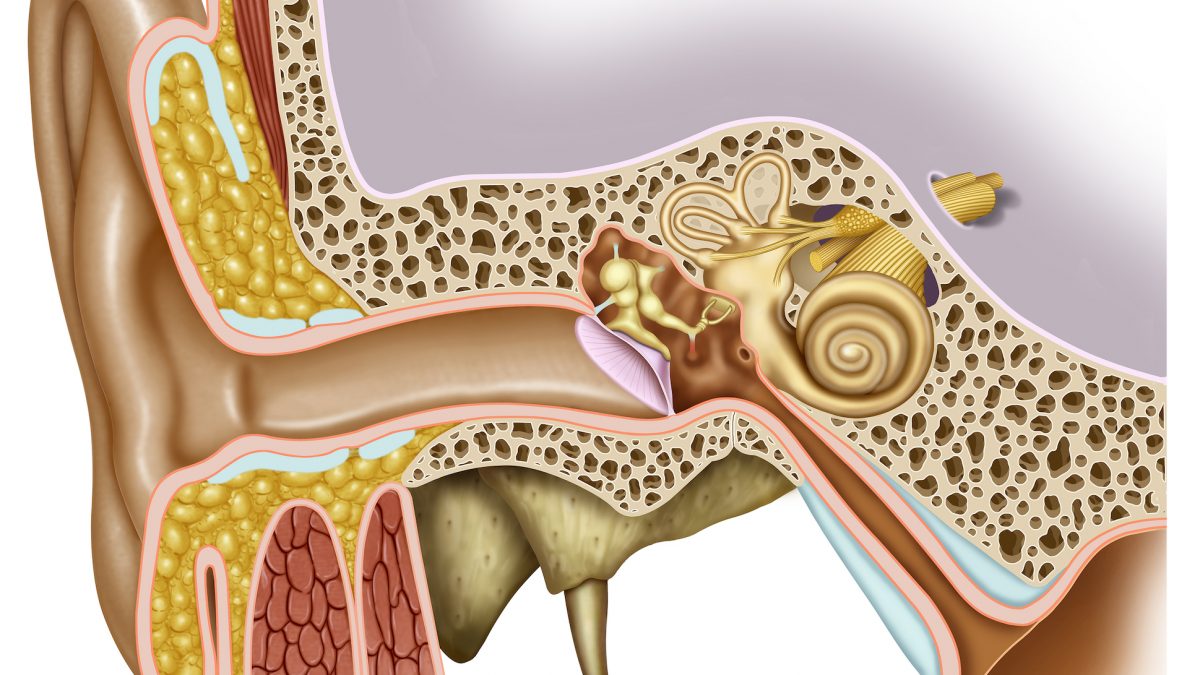 SISTEMA AUDITIVO
Nombre: Diego Joaquín Pérez Barrientos
Curso: Ciencia y Tecnología
Profesor: Juan Cespedes Cortez
Fecha de presentación: 19/07/2023
INTRODUCCIÓN
El sistema auditivo es responsable de la recepción, procesamiento y percepción del sonido. Está compuesto por el oído externo, medio e interno. Estas señales se envían al cerebro a través del nervio auditivo, y allí se procesan y se experimenta la percepción del sonido.
Mi objetivo es informar a la clase sobre cómo funciona el sistema auditivo en el ser humano y como el comprender tas sus partes nos ayudara responder varias cosas que nosotros pasábamos por alto en nuestro día a día.
PARTES DEL OIDO
La Audición :: Centro Auditivo Alan Costa
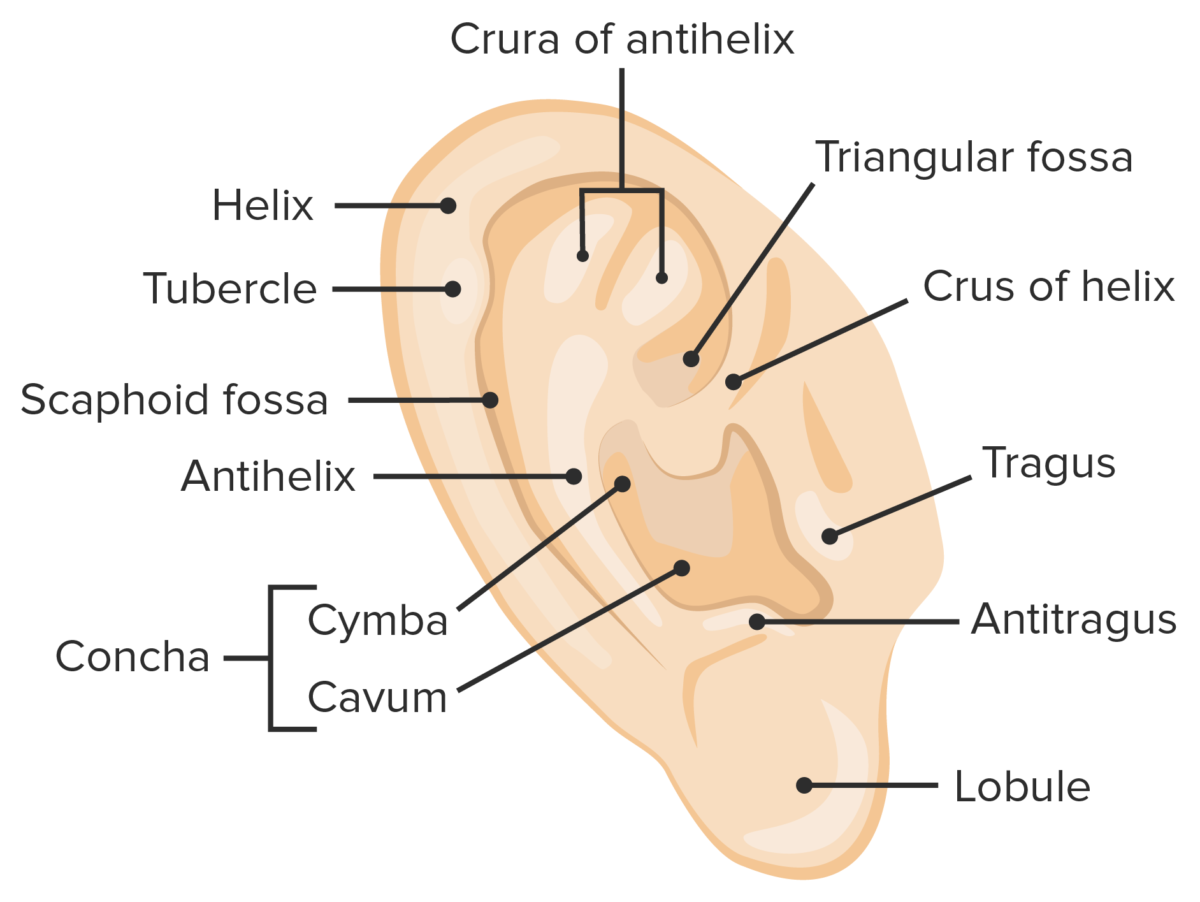 OÍDO EXTERNO
El pabellón auricular o la aurícula. Parte externa del oído.
El conducto auditivo externo. Conducto que conecta el oído externo al oído interno u oído medio.
Oído: Anatomía | Concise Medical Knowledge
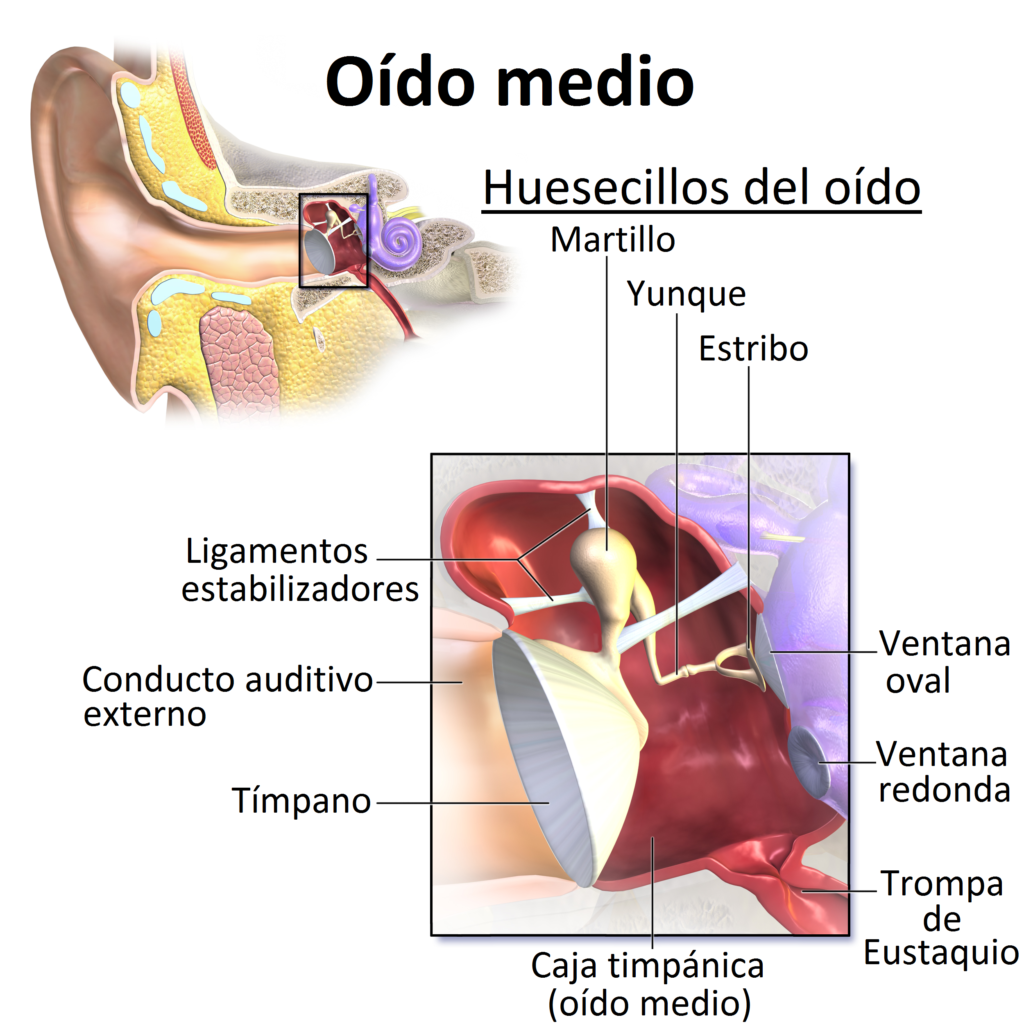 OÍDO MEDIO
Los huesecillos. Tres pequeños huesos conectados que transmiten las ondas sonoras al oído interno. Los huesos se llaman:
Martillo
Yunque
Estribo
Huesos del oído medio: martillo, yunque y estribo - Saber es práctico
EL TÍMPANO
Rotura del tímpano (perforación del tímpano) - Síntomas y causas - Mayo Clinic
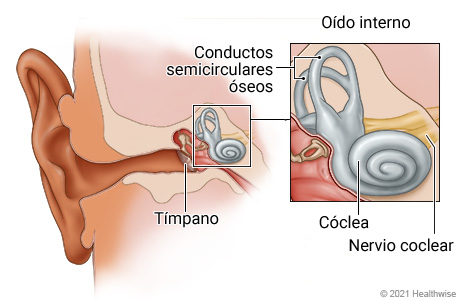 OÍDO INTERNO
La cóclea (que contiene los nervios de la audición).
El vestíbulo (que contiene receptores para el equilibrio).
Los conductos semicirculares (que contienen receptores para el equilibrio).
Oído interno | Cigna
PARTES DEL OÍDO INTERNO
Órganos animales. Órganos de los sentidos. Atlas de Histología Vegetal y Animal
CONCLUSIÓN
El oído externo captura las ondas sonaros y las dirige al oído medio, sonde se amplifican a través de la vibración de la membrana timpánica y los huesillos. luego, las vibraciones se transmiten al oído interno, donde se convierten en señales eléctricas mediante las células ciliadas de la cóclea.
LINKOGRAFÍA
https://www.nidcd.nih.gov/espanol/como-oimos
https://www.stanfordchildrens.org/es/topic/default?id=anatomaylafisiologadelodo-90-P05132
https://concepto.de/sentido-del-oído/